Suétone et la legenda nigra des Césars : le traitement de la langue et des lettres des pessimi principes
Séminaire Synoikismos
Journée thématique
Transmission du savoir et de la mémoire dans l’Antiquité
Vendredi 17 mai 2024 — Université de Liège
Hugo Simons — assistant-doctorant, ULiège
hugo.simons@uliege.be
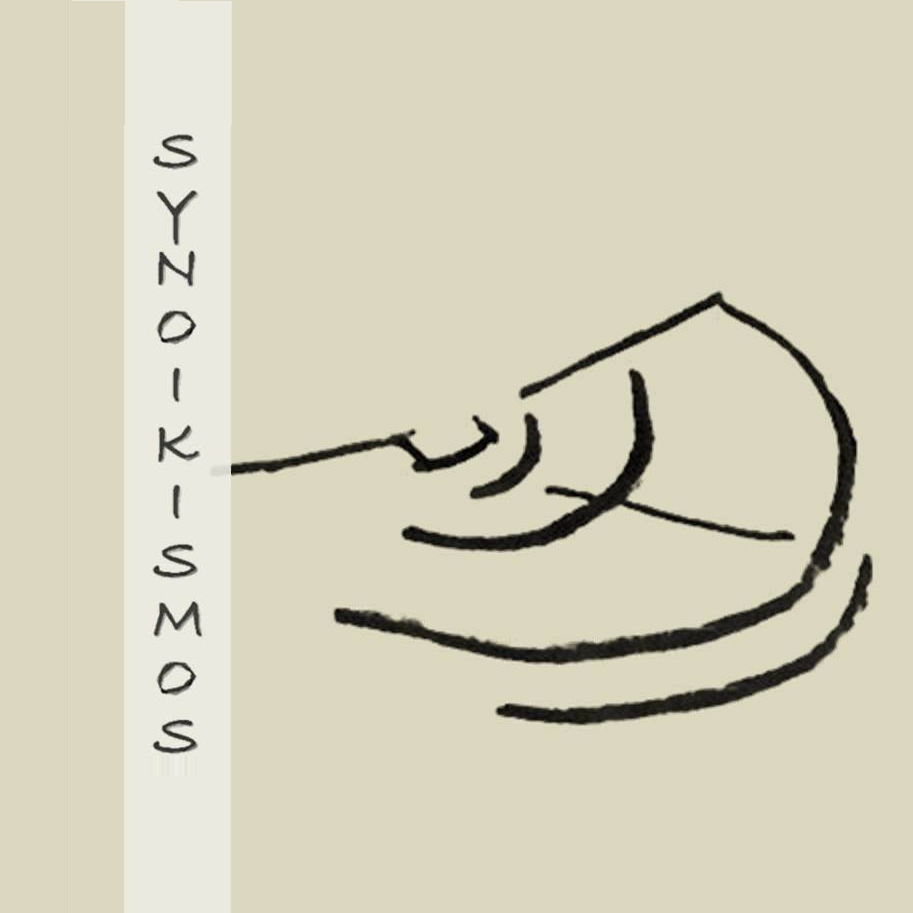 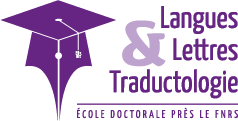 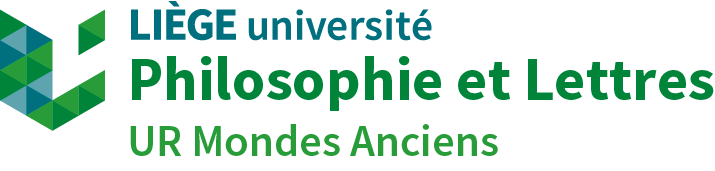 Aborder les Vies des XII Césars
Les Vies des XII Césars
12 biographies (de Jules César à Domitien).
Début du iie s.
Multiplicité des centres d’intérêt.
La rédaction
Aug., 9 : proposita uitae eius uelut summa partes singillatim neque per tempora sed per species exequar, quo distinctius demonstrari cognoscique possint.
(Éd. R. A. Kaster, 2016.)
« Après avoir présenté en quelque sorte le résumé de sa vie, je vais examiner en détail les différentes parties qui la constituent, non d’après un ordre chronologique, mais par catégories, de façon à rendre plus nets leur exposé et leur étude. »
▪︎ 2
Aborder les Vies des XII Césars
Les rubriques des artes liberales
Iul., 55-56 ; Aug., 84-89 ; Tib., 70-71 ; Calig., 53 ; Claud., 41-42 ; Ner., 52 ; Dom., 20.
Aug., 84, 1 : eloquentiam studiaque liberalia ab aetate prima et cupide et laboriosissime exercuit.
« Il exerça avec passion mais aussi très activement son éloquence et se forma dans les études libérales dès son plus jeune âge. »
L’Optimus Princeps
Eutr., VIII, 5, 3 : felicior Augusto, melior Traiano.
(Éd. J. Hellegouarc’h, 1999.)
« Plus heureux qu’Auguste, meilleur que Trajan. »
▪︎ 3
L’Optimus Princeps : Auguste dans les Vies des XII Césars
Le portrait littéraire d’Auguste (84-89)
Rubrique la plus longue (6 chap.).
Nombreux détail sur : le style, le vocabulaire, l’orthographe et l’utilisation du grec.
84, 1 : « Il exerça avec passion mais aussi très activement son éloquence et se forma dans les études libérales dès son plus jeune âge... Par après, jamais il ne prit la parole au Sénat, ni devant le peuple, ni devant ses soldats, sans avoir médité et préparé son discours, quoiqu’il ne fût pas incapable d’improviser en cas d’imprévu. »
86, 1 : « Il adopta un style pur (elegans) et simple (temperatum). »
▪︎ 4
L’Optimus Princeps : Auguste dans les Vies des XII Césars
86, 2 : « Il réprouva avec un égal dédain les asianistes (cacozelos) et les archaïsants (antiquarios), estimant qu'ils tombaient dans deux excès contraires… Il reproche en particulier à Marc Antoine sa manie d’écrire dans le but d’être admiré plutôt que compris. »
89, 1 : ne Graecarum quidem disciplinarum leuiore studio tenebatur, in quibus et ipsis praestabat largiter… Non tamen ut aut loqueretur expedite aut componere aliquid auderet, nam et si quid res exigeret, Latine formabat uertendumque aliis dabat.
« Auguste avait un goût non moins vif pour les études grecques elles-mêmes. Ici encore, il excellait véritab-lement… Cependant, il n’allait pas jusqu’à parler couramment le grec et ne se risquait pas à écrire dans cette langue ; même en cas de nécessité, il rédigeait son texte en latin et le faisait traduire. »
Même constat chez Fronton (Ep., p. 123, 4-6 VdH2).
▪︎ 5
Les Julio-Claudiens : Caligula
Le portrait littéraire de Caligula (53)
Rubrique aux proportions réduites (1 chap.).
Courte biographie de Germanicus en incipit.
La biographie de Germanicus (1-7)
Germ. excella dans l’éloquence grecque et latine et par sa maîtrise de la littérature(3, 1 : ingenium in utroque eloquentiae doctrinaeque genere praecellens).
Ovide loue lui aussi son eloquentia et son ingenium (Pont., II, 55-56 ; Fast., I, 24 :).
Germ. est l’auteur de comédies grecques (3, 2 : atque inter cetera studiorum monimenta reliquit et comoedias Graecas) que Claude fera jouer à Naples.
▪︎ 6
Les Julio-Claudiens : Caligula
Le portrait littéraire de Caligula (53)
C’est un inculte (ex disciplinis liberalibus minimum eruditioni… attendit).
Il aurait voulu détruire les poèmes d’Homère, jalousie envers Virgile et Tite-Live (34, 2).
Une seule qualité partagée avec son père : l’éloquence (eloquentiae plurimum attendit, quantumuis facundus et promptus).
Cf. Flavius Josèphe (AJ., XVIII, 206 ; XIX, 208-9).
Qualité nuancée par une utilisation moralement ambigüe (utique si perorandum in aliquem es-set. Irato et uerba et sententiae suppetebant...).
Rupture avec les biographies précédentes : les artes liberales grecques sont remplacées par des artes aliorum generum (54).
▪︎ 7
Les Julio-Claudiens : Néron
L’éducation de Néron
Assurée par Sénèque au moment de son adoption par Claude (7, 1).
Le portrait littéraire (52)
« Il toucha, dès son enfance, presque à toutes les études libérales (liberalis disciplinas), mais sa mère le détourna (auertit) de la philosophie, qu’elle lui représenta comme nuisible à un futur souverain, et Sénèque, son maître, de l'étude des anciens orateurs, désireux d'accaparer plus longtemps son admiration. Aussi, comme il était porté vers la poésie, composa-t-il des vers par plaisir et sans peine, loin de publier sous son nom ceux d'autrui, comme certains le pensent. Il m'est tombé sous la main des notes et des brouillons contenant certains vers de lui, très connus : or, il était facile de voir qu'ils n'avaient pas été copiés ni écrits sous la dictée de quelqu'un, mais incontestablement tracés par un homme qui médite et compose, tant il y avait de ratures, d'additions et de surcharges. »
▪︎ 8
Les Julio-Claudiens : Néron
Énumération des diverses activités artistiques (20-22).
Lecture de poésies en public et popularité (10, 2).
Discours, grecs et latins, devant différentes cités (7, 2). 
Tacite lui reconnaît aussi une éloquence remarquable et fait mention de discours plaidés en faveur de plusieurs cités (Ann., XII, 58).
Il se produit pour la première fois à Naples (20, 2).
Cf. Tacite (Ann., XV, 33, 2 ; 34, 1) et Dion Cassius (LXIII, 26).
Instauration de jeux (des Neronia) à la grecque (more Graeco) à Rome (12, 7)
Cf. Tacite (Ann., XIV, 20).
▪︎ 9
Domitien : une exception dans le portrait des Flaviens
Le portrait littéraire de Domitien (20)
Liberalia studia imperii initio neglexit, quanquam bibliothecas incendio absumptas impensissime reparare curasset, exemplaribus undique petitis missisque Alexandream qui describerent emendarent-que. Numquam tamen aut historiae carminibusue noscendis operam ullam aut stilo uel necessario dedit.
« Dès le commencement de son principat, il négligea les études libérales, quoiqu'il eût pris soin de reconstituer à force d'argent les bibliothèques incendiées, ayant fait rechercher dans tout l'Empire des exemplaires [des ouvrages disparus] et partir pour Alexandrie une mission chargée de copier et de corriger les textes. Toutefois, jamais il ne prit la peine d'étudier l'histoire ou la poésie, ni d'écrire, même en cas de nécessité. »
▪︎ 10
Domitien : une exception dans le portrait des Flaviens
Développement per tempora
Tentative d'émuler les exploits militaires de son frère, suivie d’un intérêt pour la poésie après son éviction par Vespasien (2, 1).
Cet intérêt ne serait que simulation (2, 2 : simulauit… studium poeticae).
Tacite abonde dans ce sens (Ann., IV, 86, 11 : amorem carminum simulans).
Pourtant : institution de concours artistiques, où des poètes grecs et latins rivalisent (4, 4).
Quintilien loue son éloquence (Inst., IV, praef., 3).
Contradiction entre une supposée négligence initiale sur le trône (imperii initio) et une attitude hostile de longue date (numquam).
▪︎ 11
Les citations littéraires des Césars
Prédominance des citations grecques (8) par rapport aux latines (2).
Les citations littéraires latines
Calig., 30, 1 : « Souvent il répétait ce vers de tragédie :
oderint, dum metuant*.
(Qu’ils me haïssent, pourvu qu’ils me craignent !) »
* = Accius, fr. 47 Dangel.
Dom., 9 : « Au début, toute effusion de sang lui faisait tellement horreur, qu’à l’époque où son père était encore loin de Rome, se rappelant le vers de Virgile :
impia quam caesis gens est epulata iuuencis** (Avant qu’une génération impie se fût nourrie de jeunes taureaux égorgés),
il voulut faire un édit pour défendre d’immoler des bœufs. »
(Trad. H. Ailloud, 1932, légèrement modifiée.)
** = Virgile, Géorgiques, II, 535.
▪︎ 12
Les citations littéraires des Césars
Les citations littéraires grecques
Calig., 22 : cum audiret forte reges, qui officii causa in urbem aduenerant, concertantis apud se super cenam de nobilitate generis, exclamauit :
	εἷς κοίρανος ἔστω,
	εἷς βασιλεύς*,
Nec multum afuit quin statim diadema sumeret speciemque principatus in regni formam conuerteret.
« Comme il entendait un jour des rois, venus à Rome pour lui rendre hommage, discuter à table devant lui de leurs origines, il s’écria : Qu’il y ait un seul chef, un seul roi ! Et peu s’en fallut qu’il ne prît aussitôt le diadème et substituât la royauté à un semblant de principat. »
(Trad. H. Ailloud, 1932, légèrement modifiée.)
* = Homère, Iliade, II, 204-205.
▪︎ 13
Les citations littéraires des Césars
Les citations littéraires grecques
Ner., 38, 1 : dicente quodam in sermone communi,
ἐμοῦ θανόντος γαῖα μειχθήτω πυρί*,
« immo, inquit, ἐμοῦ ζῶντος », planeque ita fecit.
« Quelqu’un disait au milieu d’une conversation générale : "Qu’à ma mort la terre soit précipitée dans les flammes !" Ce à quoi il répondit : "Non, au contraire, que ce soit de mon vivant !" et il agit pleinement en conséquence. »





* = Adesp., fr. 513 K.-S. (Tragicorum Graecorum Fragmenta, II, p. 145).
▪︎ 14
En guise de synthèse
Vie de Caligula
Biographie de Germanicus pour minimiser sa compétence rhétorique.
Rupture: les artes liberales grecques sont remplacées par des artes aliorum generum.
Vie de Néron
Transformation d’une qualité en un défaut.
Multiplication des références au monde grec.
Vie de Domitien
Réutilisation de la species des artes liberales : souligne son inculture par rapport aux autres Flaviens.
Causes profondes passées sous silence : généralisation abusive.
Citations littéraires
Peuvent servir à évoquer un certain contexte culturel.
18/05/2024
▪︎ 15
Conclusion
Quelques éléments à retenir
Sélection minutieuse des exemples pour construire les portraits, mettre en évidence des tendances.
La caractérisation des goûts culturels, de l'éducation et des compétences littéraires oriente les biographies.
Histoire intellectuelle des Césars, à laquelle Suétone apporte du relief par des développements inégaux.
Influence sur les représentations ultérieures des empereurs.
▪︎ 16
[Speaker Notes: Quo vadis et Néron qui récite ses poèmes devant Rome en feu]
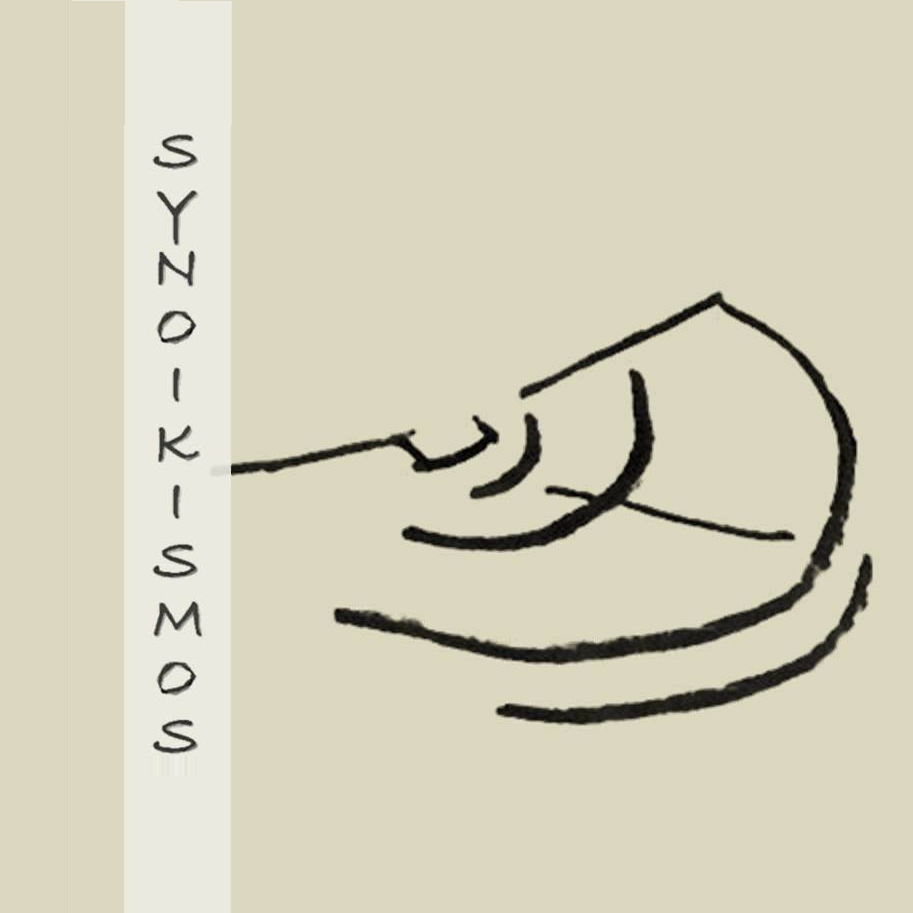 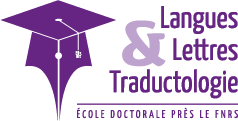 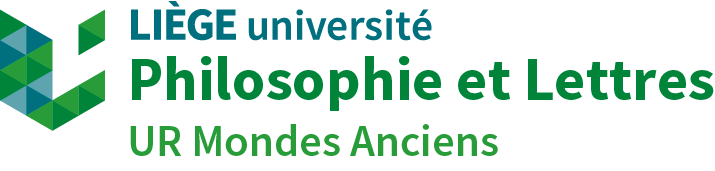